Factum Group Ukraine
Проникновение интернета в Украине
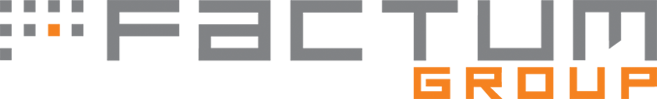 Март 2017
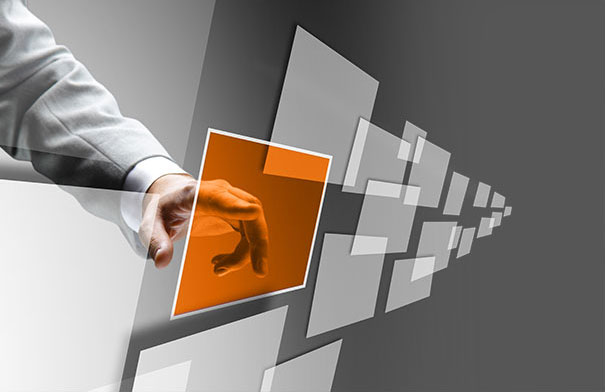 ПРОНИКНОВЕНИЕ ИНТЕРНЕТА В УКРАИНЕ: МЕТОДОЛОГИЯ ИССЛЕДОВАНИЯ
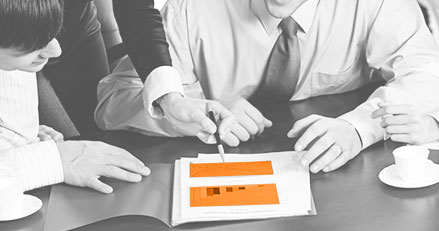 Обзор проекта
ЦЕЛЬ ИССЛЕДОВАНИЯ: 
Постоянный мониторинг проникновения интернета в Украине
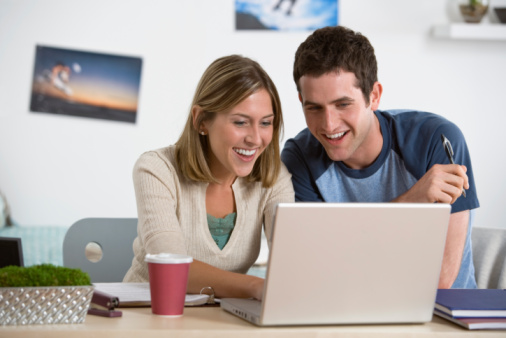 Исследование инициировано
ИнАУ: Интернет Ассоциация Украины
Исследование проведено
Исследовательский холдинг Factum Group Ukraine
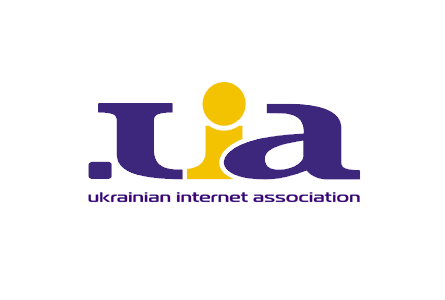 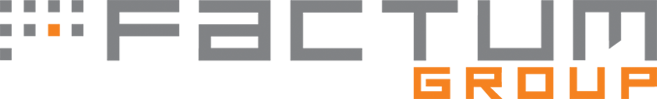 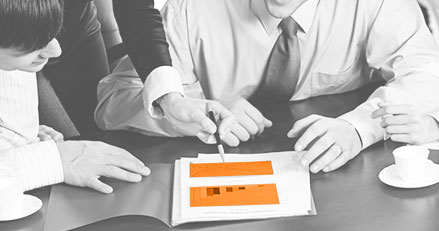 Методология исследования
Общенациональный репрезентативный опрос
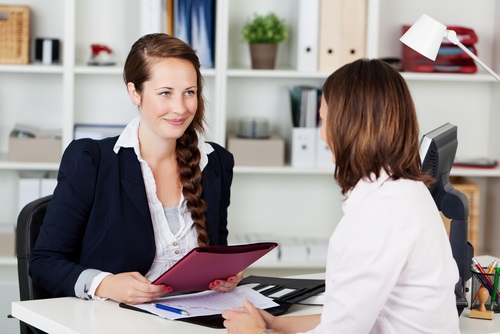 Период проведения: 2.03.-24.03.2017
Метод сбора данных: интервью лицом-к-лицу по месту проживания респондента. Для опроса использовались технические средства - планшеты
Выборка: 
 репрезентативная населению Украины в возрасте 15 лет и старше
 4-ступенчатая, стохастическая на каждом этапе
 N = 2000
 Из исследования исключена АР Крым и оккупированная территория Луганской и Донецких областей
Размер генсовокупности 33,28 млн человек
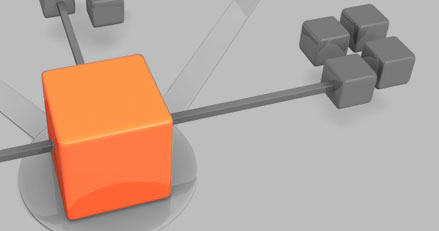 Методология количественного опроса
МЕТОДОЛОГИЯ 
КОЛИЧЕСТВЕННОГО ОПРОСА
ПРЕИМУЩЕСТВА ПОДХОДА
Для проведения исследования был выбран метод поквартирного репрезентативного опроса F2F (лицом-к-лицу), как наиболее надежный на сегодняшний день метод исследования электоральных настроений
Наиболее точные исследовательские данные с минимальной и контролируемой погрешностью выборки, не более 2.2%
Отсутствие смещений в сторону легко доступных респондентов, напр., пожилых людей, находящихся постоянно дома (делается несколько попыток застать респондента дома)
Этот метод основан на 4-ступенчатой стохастической выборке*, которая гарантирует наиболее точный отбор на каждом этапе: выбор районов, улиц, домов и квартир электората, а также корректный отбор респондента среди  членов домохозяйства для участия в опросе
Отсутствие влияние интервьюера на выбор респондента (минимизация человеческого фактора)
Такая процедура формирования выборки была разработана при участии известных американских профессионалов Л. Киша и С. Хееринги.
5
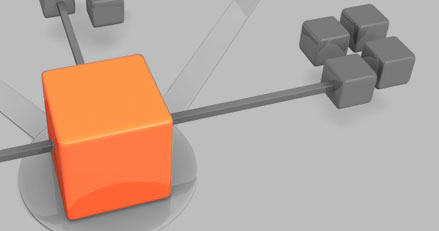 Стандарты контроля качества
СТАНДАРТЫ КОНТРОЛЯ КАЧЕСТВА
Наша компания уделяет особенное внимание контролю качества, чтобы обеспечить высокий уровень проведения исследования
В данном исследовании мы применяли многоступенчатую систему контроля качества, которая включает:
тщательный отбор и обучение интервьюеров;
обеспечение интервьюеров детальными инструкциями;
внимательный надзор над сбором данных;
изучение полевой документации;
повторные контакты с отобранными респондентами, которые осуществляет независимый отдел контроля;
логическая проверка данных исследования и их распределения.
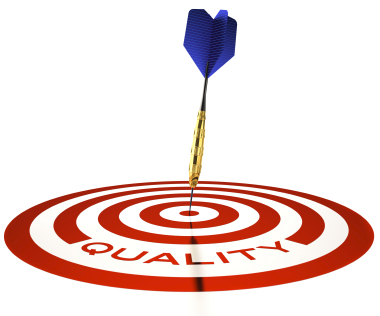 6
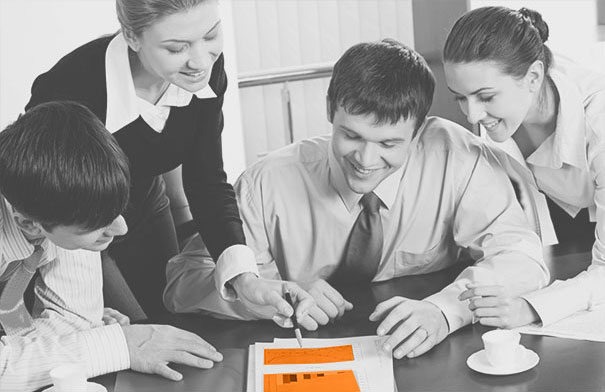 РЕЗУЛЬТАТЫ УСТАНОВОЧНОГО ИССЛЕДОВАНИЯ
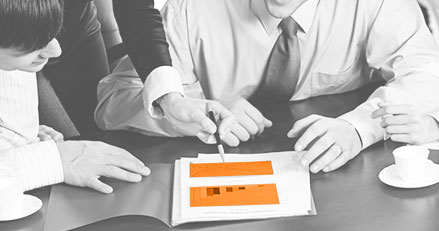 Интернет: основные показатели
Март 2017, Вся Украина без АР Крым и оккупированных территорий Украины, возраст 15+, N=2000
Регулярные пользователи – на вопрос «Как часто пользуетесь Интернетом?» отвечают - «Раз в месяц и чаще».
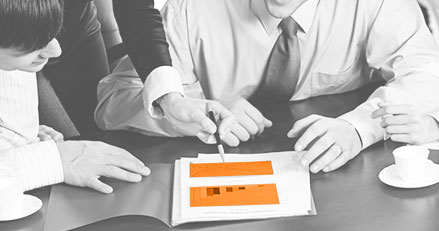 Динамика проникновения Интернета: ежеквартальное измерение
ЕЖЕКВАРТАЛЬНОЕ ИЗМЕРЕНИЕ
«Регулярные пользователи»: Заявляют, что используют интернет 1 раз в месяц и чаще
Март 2017, N=2000, Вся Украина без АР Крым и оккупированных территорий Украины, возраст 15+ . 
До 3 квартала 2014 года данные с АР Крым. С 3 квартала данные без АР Крым и оккупированных территорий Украины.
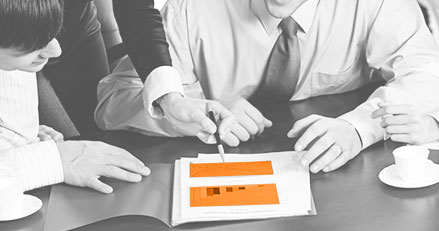 Динамика проникновения Интернета: ежегодное измерение
ЕЖЕГОДНОЕ ИЗМЕРЕНИЕ
«Регулярные пользователи»: Заявляют, что используют интернет 1 раз в месяц и чаще
Март 2017, N=2000, Вся Украина без АР Крым и оккупированных территорий Украины, возраст 15+ . 
До 3 квартала 2014 года данные с АР Крым. С 2 квартала 2016 данные без АР Крым и оккупированных территорий Украины.
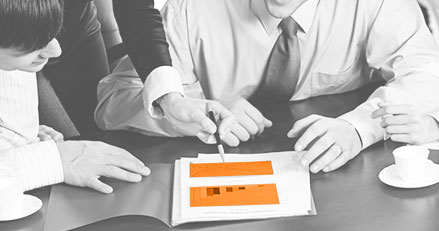 Социально-демографическая структура «регулярных» интернет-пользователей
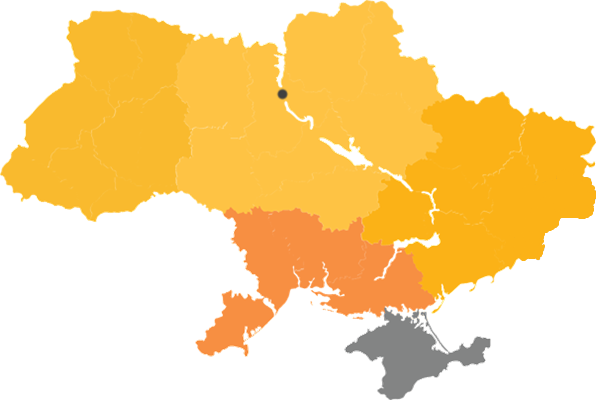 33%
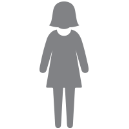 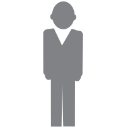 27%
Центр-Север
Запад
29%
Восток
11%
Юг
49%
51%
Март 2017, Вся Украина без АР Крым и оккупированных территорий Украины, возраст 15+, Регулярные пользователи Интернета, N=1296
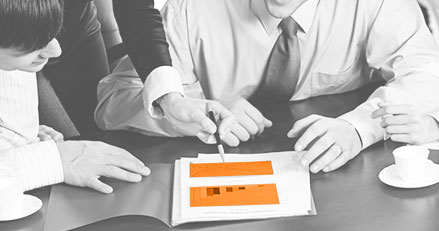 Социально-демографическая структура «регулярных» интернет-пользователей
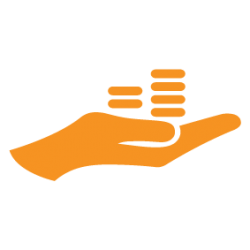 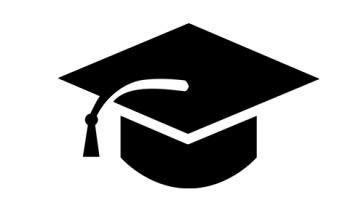 Март 2017, Вся Украина без АР Крым и оккупированных территорий Украины, возраст 15+, Регулярные пользователи Интернета, N=1296.
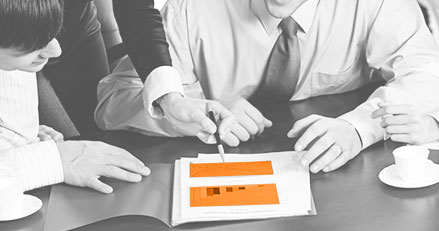 Динамика изменения субъективного уровня дохода всего населения Украины и «регулярных» интернет-пользователей
Вся Украина без АР Крым и оккупированных территорий Украины, возраст 15+. Вся Украина: N2013=10805, N2014=2115 , N2015=2000 , N2016=2045 , N2017=2000.
Регулярные пользователи Интернета: N2013=6189, N2014=1125, N2015=1160, N2016=1351, N2017=1296.
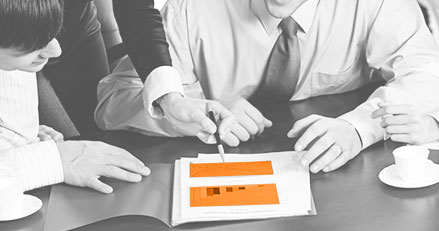 Социально-демографическая структура «регулярных» интернет-пользователей
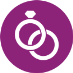 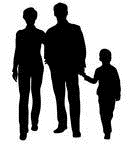 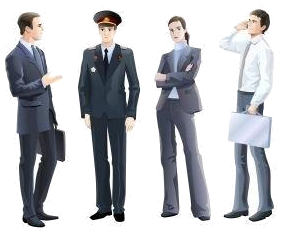 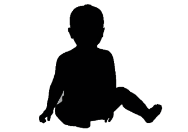 Март 2017, Вся Украина без АР Крым и оккупированных территорий Украины, возраст 15+, Регулярные пользователи Интернета, N=1296.
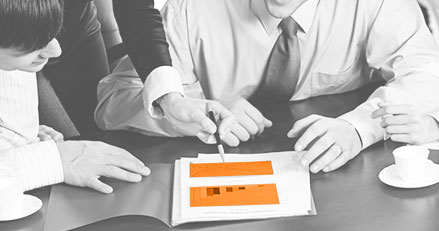 Доля «регулярных» интернет-пользователей в разрезах
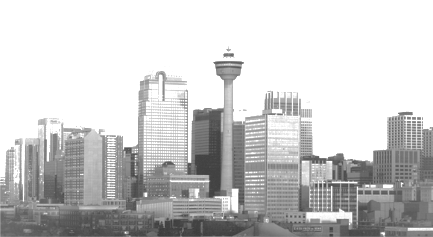 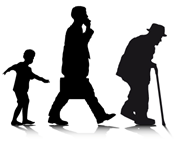 Март 2017, N=2000, Вся Украина без АР Крым и оккупированных территорий Украины, возраст 15+ .
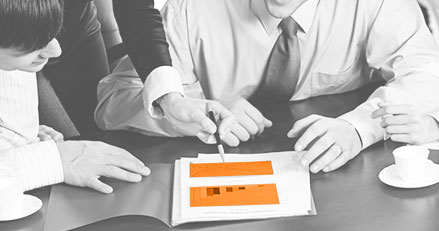 Доля «регулярных» интернет-пользователей в разрезах
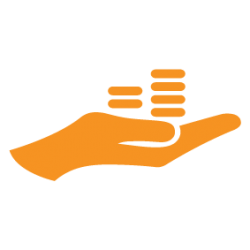 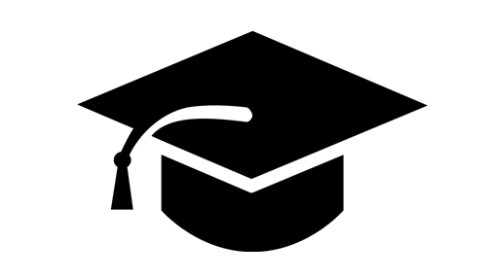 Март 2017, N=2000, Вся Украина без АР Крым и оккупированных территорий Украины, возраст 15+ .
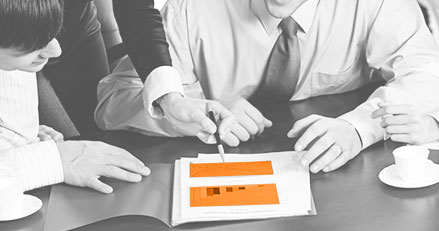 Доля «регулярных» интернет-пользователей в разрезах
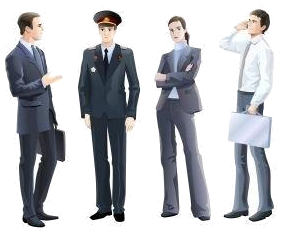 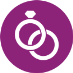 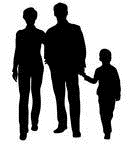 Март 2017, N=2000, Вся Украина без АР Крым и оккупированных территорий Украины, возраст 15+ .
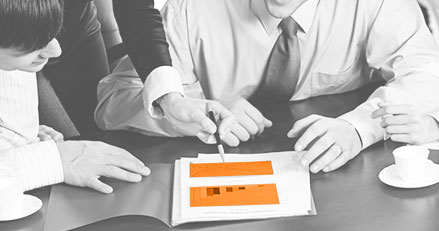 Типы доступа «регулярных» интернет-пользователей
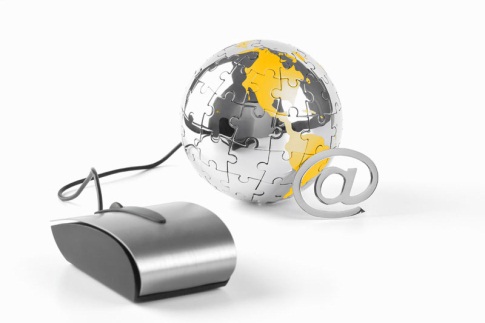 Март 2017, Вся Украина без АР Крым и оккупированных территорий Украины, Регулярные пользователи Интернета,  N=1296
Вопрос «Чем из перечисленного Вы лично пользовались на протяжении последних четырех недель для доступа в Интернет?» ВСЕ ОТВЕТЫ
18
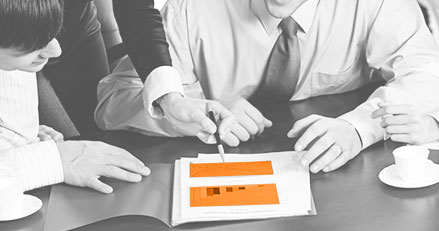 Интернет с мобильных устройств
Типы доступа
Среднее количество устройств 
на одного «регулярного» 
интернет-пользователя
14% Среди «регулярных» пользователей Интернета доля пользователей, 
которые используют ТОЛЬКО 
мобильные устройства
57% доля пользователей 
мобильных устройств 
среди «регулярных» пользователей  
Интернета
1,8
Март 2017, Вся Украина без АР Крым и оккупированных территорий Украины, Регулярные пользователи Интернета,  N=1296
Вопрос «Чем из перечисленного Вы лично пользовались на протяжении последних четырех недель для доступа в Интернет?» ВСЕ ОТВЕТЫ
19
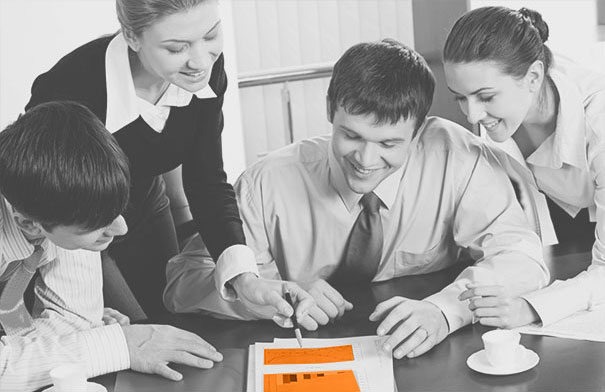 FACTUM GROUP UKRAINE
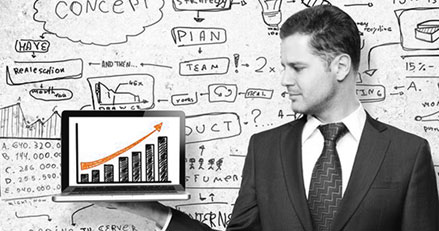 Factum Group Ukraine – исследовательский холдинг
Исследовательский холдинг
FACTUM GROUP UKRAINE 

один из ведущих провайдероввысококачественных профессиональных исследований, как маркетинговых, так и социологических,
а также новейших исследовательских
know-how, методик и IT-решений для проведения исследований
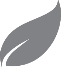 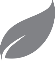 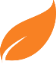 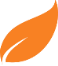 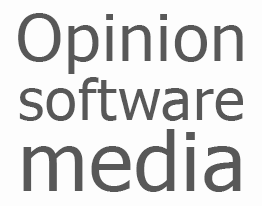 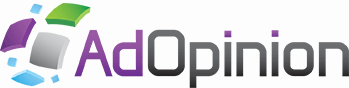 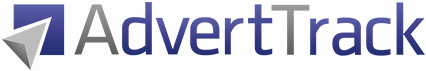 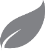 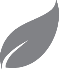 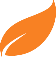 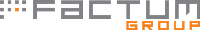 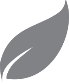 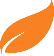 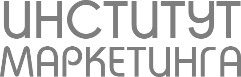 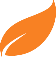 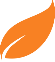 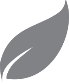 Группа имеет свыше 20 лет опыта в маркетинговых исследованиях и является одним из партнеров-основателей Сети в Центральной и Восточной Европе Factum Group
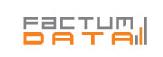 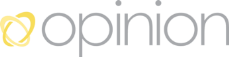 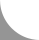 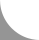 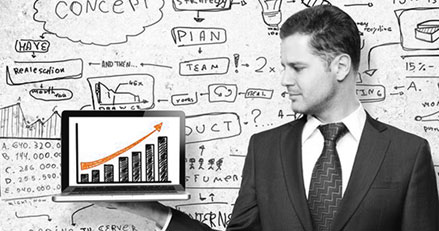 Factum Group Ukraine: филиалы
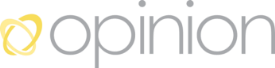 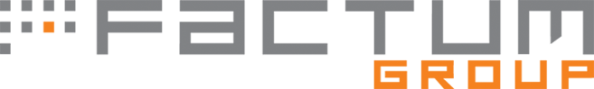 Институт Маркетинга 
методология, методики и 
кастомизированные решения
все виды онлайн исследований на выборках, верифицированных оффлайн:
access panel 250.000+
Исследовательское агентство полного цикла и центральная структура Группы

Research 
Analysis
Business Intelligence
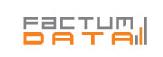 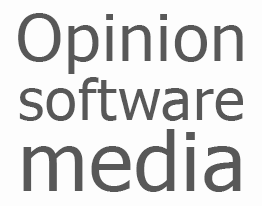 Рейтинг интернетсайтов
Структура и медиапредпочтения интернет аудитории Украины
Медиаизмерения интернет
все виды полевых работ 
для качественных и количественных оффлайн исследований
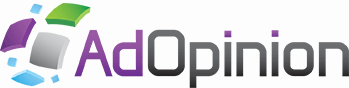 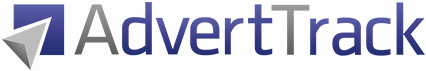 Системы полного мониторинга медийной онлайн рекламы
эффективность онлайн и оффлайн рекламы
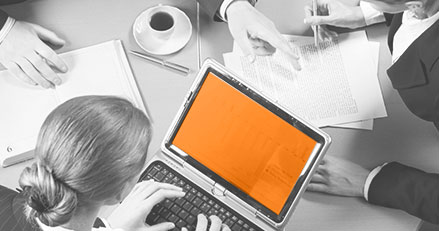 Методики Factum Group
U&A
CHECK UP

Базовая диагностика бренда или категории

осведомленность
отношение
пользование
намерения



VALUE

Оценка барьеров и стимулов изменения поведения
BRAND
TRACKING

Мониторинг основных KPI бренда и его имиджа

динамика маркеров по бренду и конкурентам
эффективность кампаний



VALUE

Трекинг эффективности достижения поставленных целей
BRAND
CORE

Оценка здоровья бренда


атрибуты бренда
бенефиты
ценность и имидж
позиционирование



VALUE

Оценка позиционирования и  рекомендации по его коррекции
AdOPINION
PRETEST & RECALL

Претест и 
посттест рекламы


привлекательность
интерес
понимание
запоминание
намерения


VALUE 

Коррекция рекламы до запуска и аудит рекламных кампаний
TOUCHPOINT
SURVEY

Точки сопри-косновения 
с брендом

частота
значимость
удовлетворенность контактом 
намерения


VALUE

Управление системой тачпойнтов с клиентом
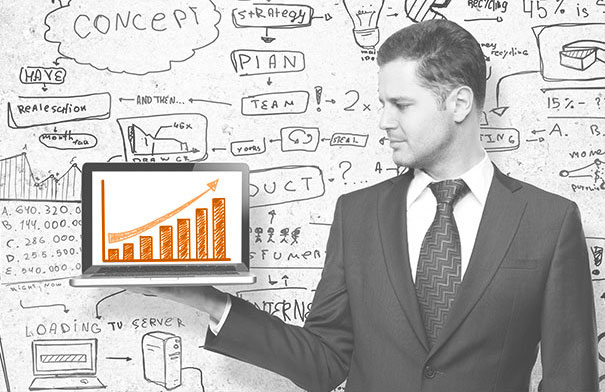 МЕДИАИССЛЕДОВАНИЯ И ОНЛАЙН-ПРОДУКТЫ
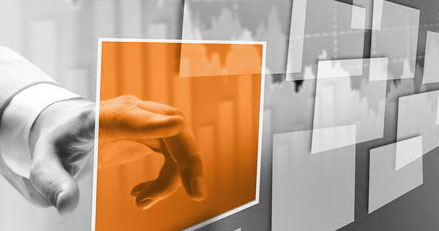 Factum Group Ukraine 
online research products
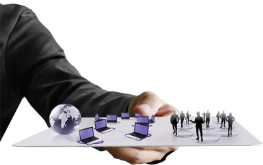 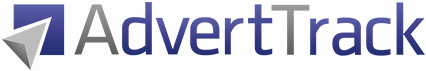 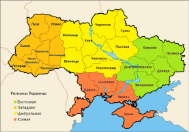 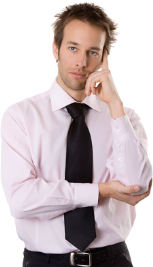 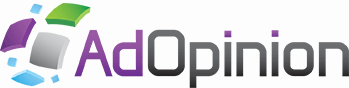 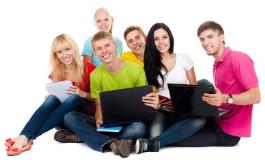 Свыше 250.000 участников, рекрутированных оффлайн
Первый украинский проект онлайн исследований общественного мнения Opinion
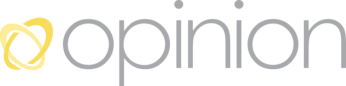 25
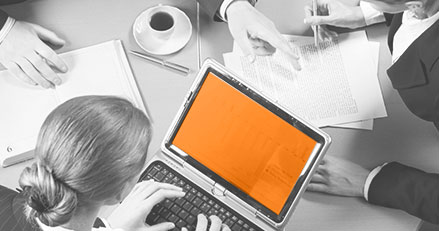 Типы и размеры панелей
Юзерcентрик панель   
Opinion Software Media (N=5000)
Украинцы в возрасте 15 лет и старше, репрезентирующие пользователей постоянных  устройств (домашние и рабочие компьютеры). База продуктов  OSM, AdvertTrack
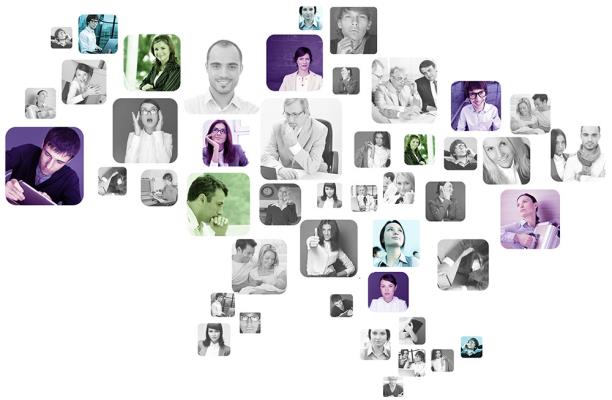 МЕДИА-ИССДЕЛОВАНИЯ
Юзерсентрик панель Opinion (N=250.000+)
Украинцы  всех возрастов с оффлайн верификацией соц-дем характеристик. База для продукта AdOpinion Recall, adHoc опросов
AD-HOC ИССЛЕДОВАНИЯ
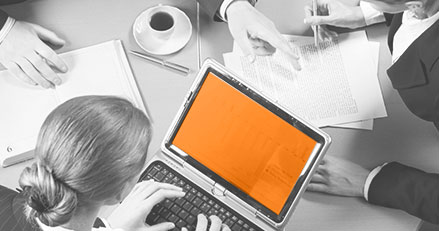 Адаптивный софт – одно из важных преимуществ панели Opinion
СПЕЦИАЛИЗИРОВАННЯ ВЕБ-ОБОЛОЧКА OPINION©
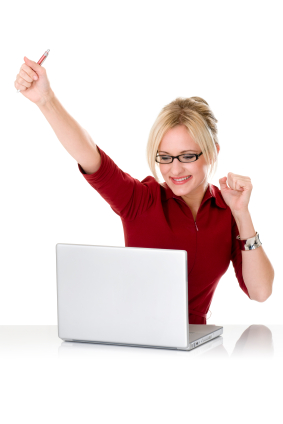 Возможность программирования и создания любого кастомизированного модуля в кратчайшие сроки
Уникальная возможность комбинирования веб-возможностей для анкетирования респондентов, анкеты любой логической сложности
Использование любого контента (visuals, фильмы, видео, 3D-модели, виртуальные магазины, клик-тесты)
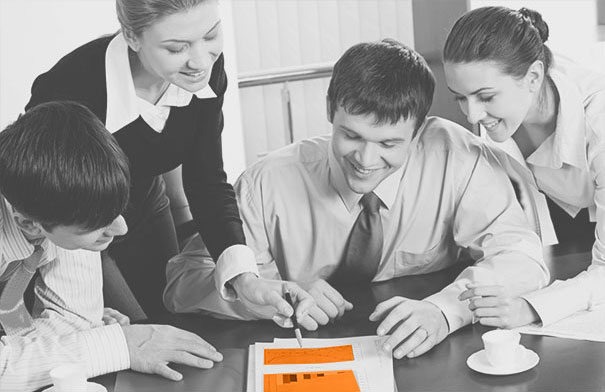 FACTUM GROUP UKRAINE:
Ресурсы
Стандарты
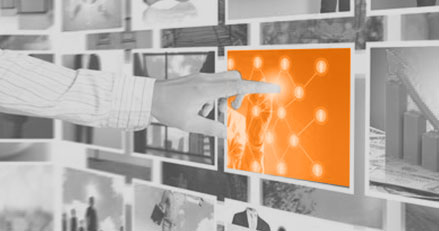 Ресурсы Factum Group Ukraine
Оперативное и качественное проведение исследований полного цикла и бизнес-аналитики исследовательским холдингом Factum Group Ukraine основано на следующих собственных ресурсах:
Сеть специально подготовленных для работы по стохастической 4-ступенчатой выборке F2F интервьюеров, охватывающая всю Украину, позволяет проводить национальные репрезентативные опросы и гарантировать высокое качество сбора данных
45 современных CATI-станций  с возможностью онлайн прослушивания интервью, аудио-записи и другими техническими опциями в центральном офисе Factum Group в Киеве

Собственная онлайн панель Opinion©, численностью свыше 250.000 участников, - первая и крупнейшая в Украине интернет-панель, рекрутированная оффлайн

Собственная фокус-групповая студия в центральном офисе Factum Group в центре Киева и сеть партнерских фокус-групповых по Украине
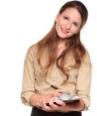 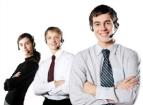 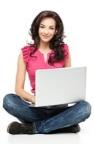 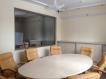 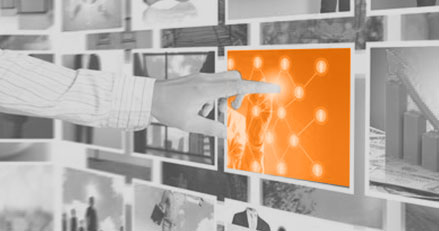 Международные стандарты качества
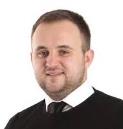 Ключевые лица Холдинга: - 
Владимир Паниотто, Алдис Паулиньш, Иван Дубинский – 
являются персональными членами ESOMAR.

Factum Group Ukraine  - компания-член ESOMAR.
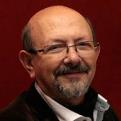 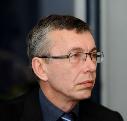 Работа по стандартам ESOMAR:

Внутренняя защита информации: использование многоступенчатых систем защиты IT-структуры от внешних внедрений

Внутренняя система безопасности данных: персональные договора менеджеров о безопасности и конфиденциальности данных.

Проектная безопасность: менеджеры проектов конкурирующих компаний не пересекаются в работе. Создаются не пересекаемые проектные команды
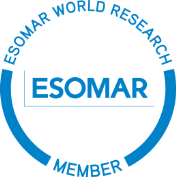 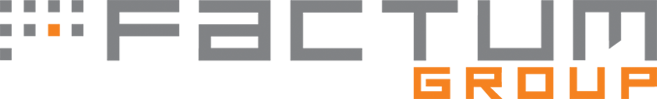 http://factum-ua.com
http://factum-group.com
+380 44 569 7206
ул. Щорса 32-Г, 01133, г. Киев, Украина